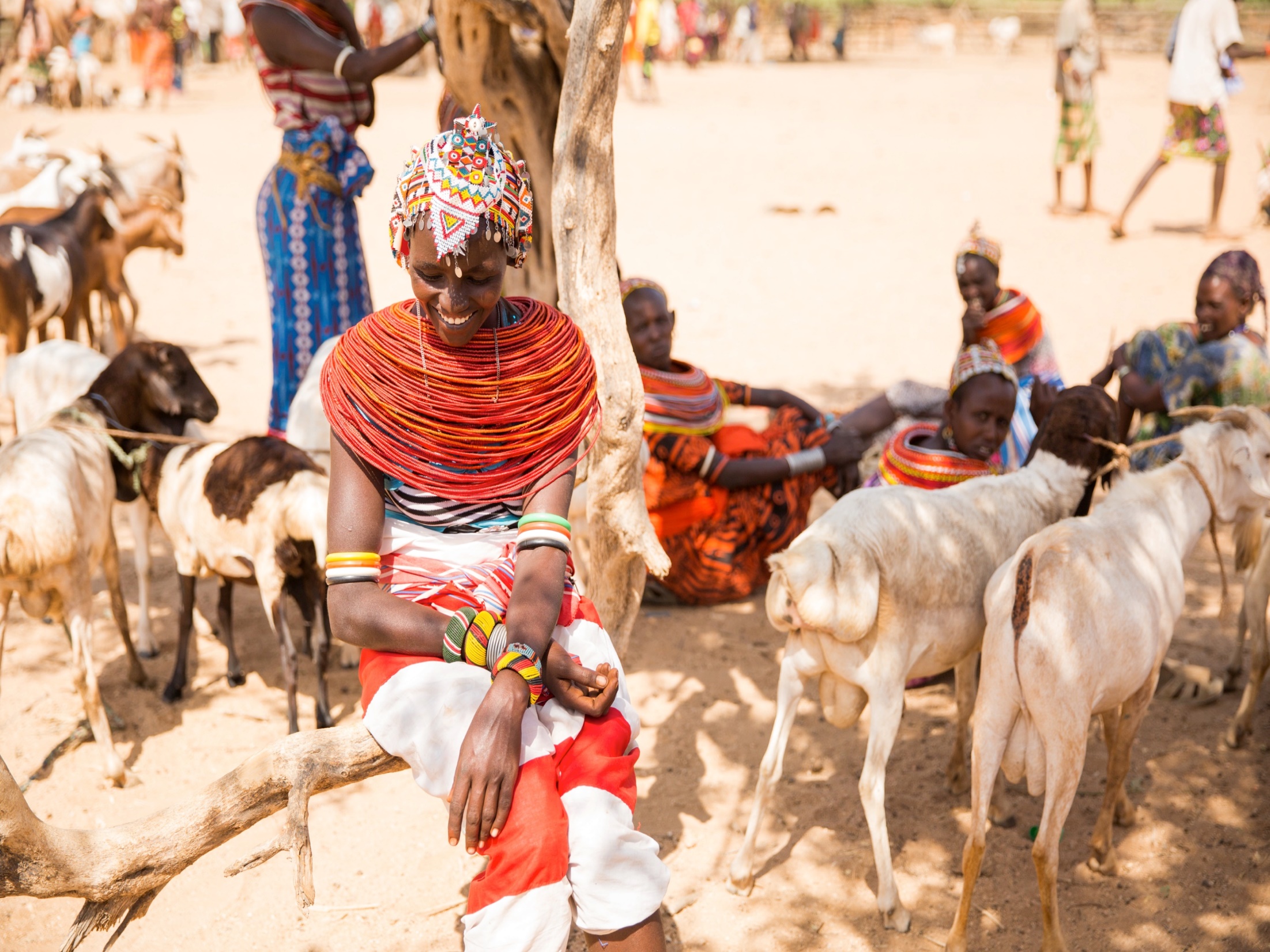 Using community strategies to improve health outcomes; A case of integrated health and nutrition outreaches and participatory learning and action cycle
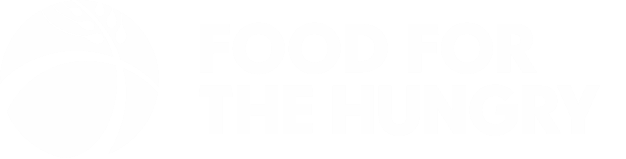 Session Brief
Marsabit County
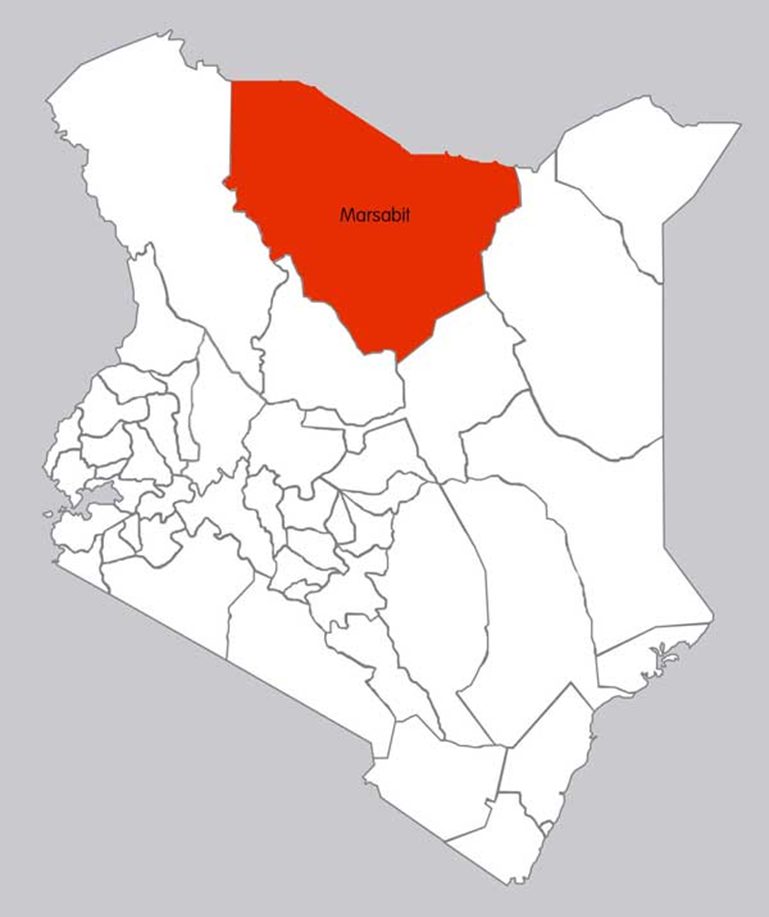 Marsabit is an ASAL
It’s vast and sparsely populated covering 75,750 SqKM
Has 88 government and faith based health facilities 
Has approximately 325,960 people 
GAM =18%
Drought is recurrent
Integrated health and Nutrition Outreaches: Brief
Outreach work entails delivering integrated health and nutrition services to the community members located in remote places, far from health facilities
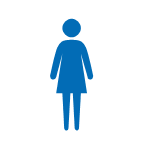 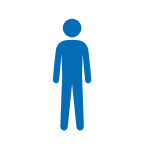 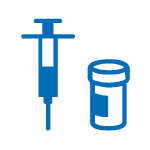 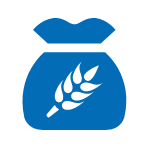 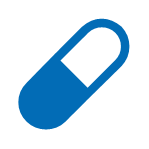 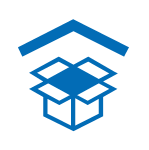 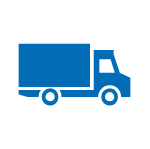 Outreaches fit in UNICEF Conceptual Framework
Outreaches contribute to HSS
Outreach sites prioritization
Role of stakeholders
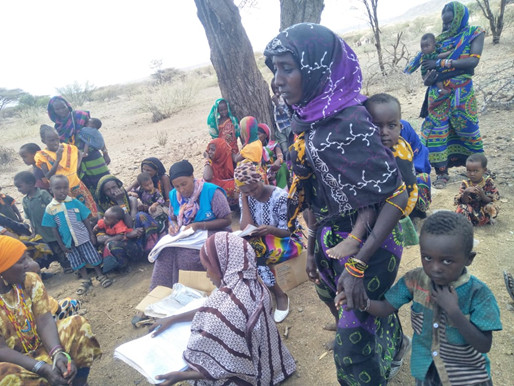 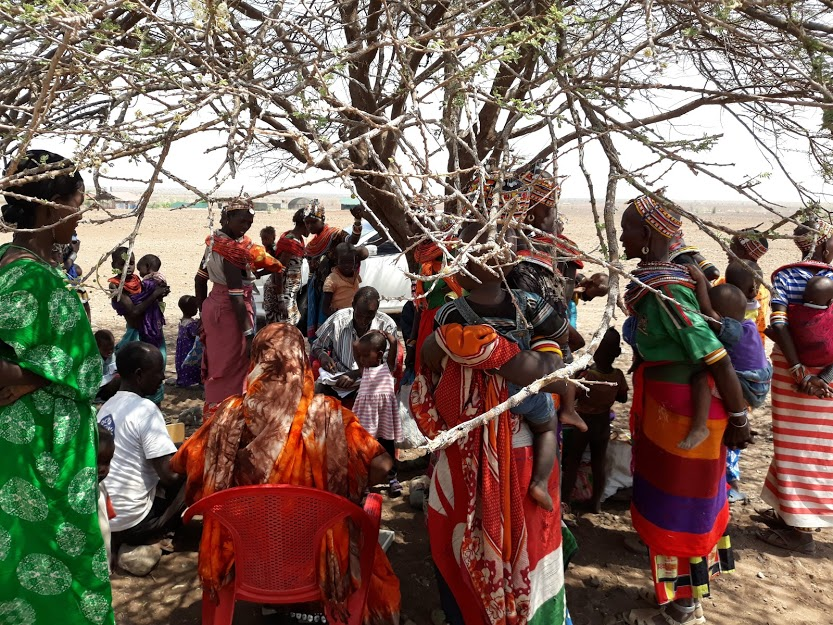 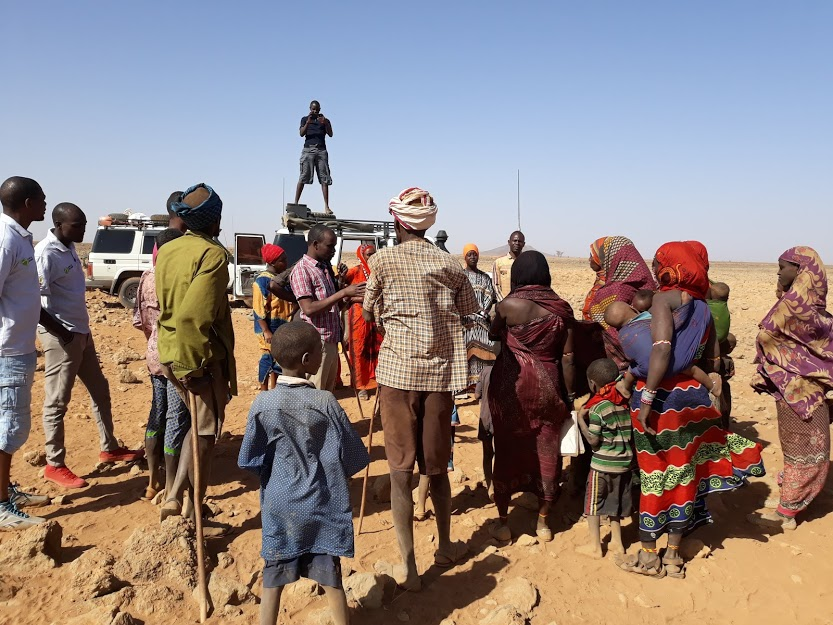 Services offered at the outreach visit
Contributing factors for success of outreach work
Challenges
Recommendations
Video
Resource documents
National Guideline for Integrated Management of Acute Malnutrition; Version 1: January 2019
Standard operating procedures (SOPs) for expanded community outreach during nutrition emergencies- May 2017
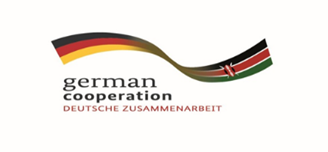 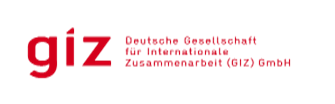 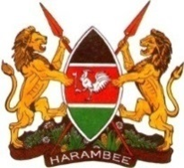 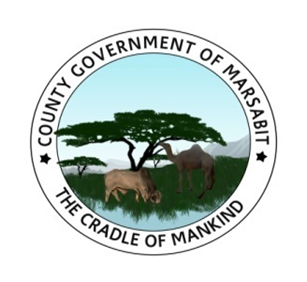 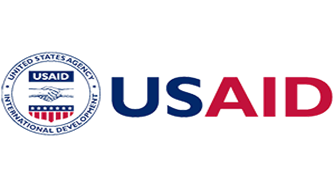 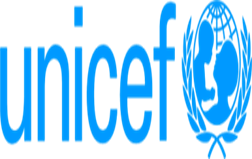 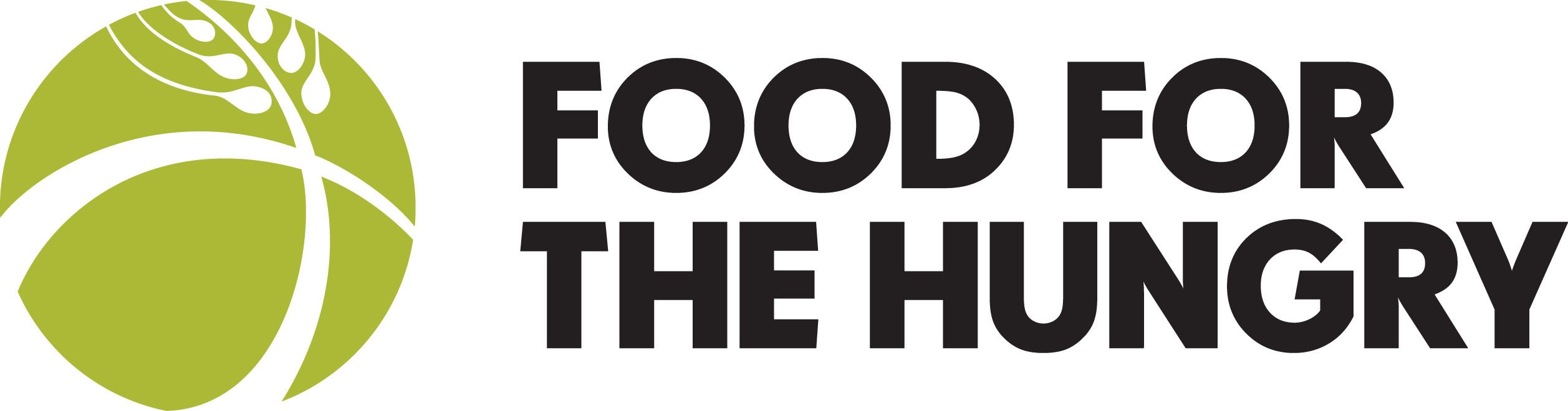